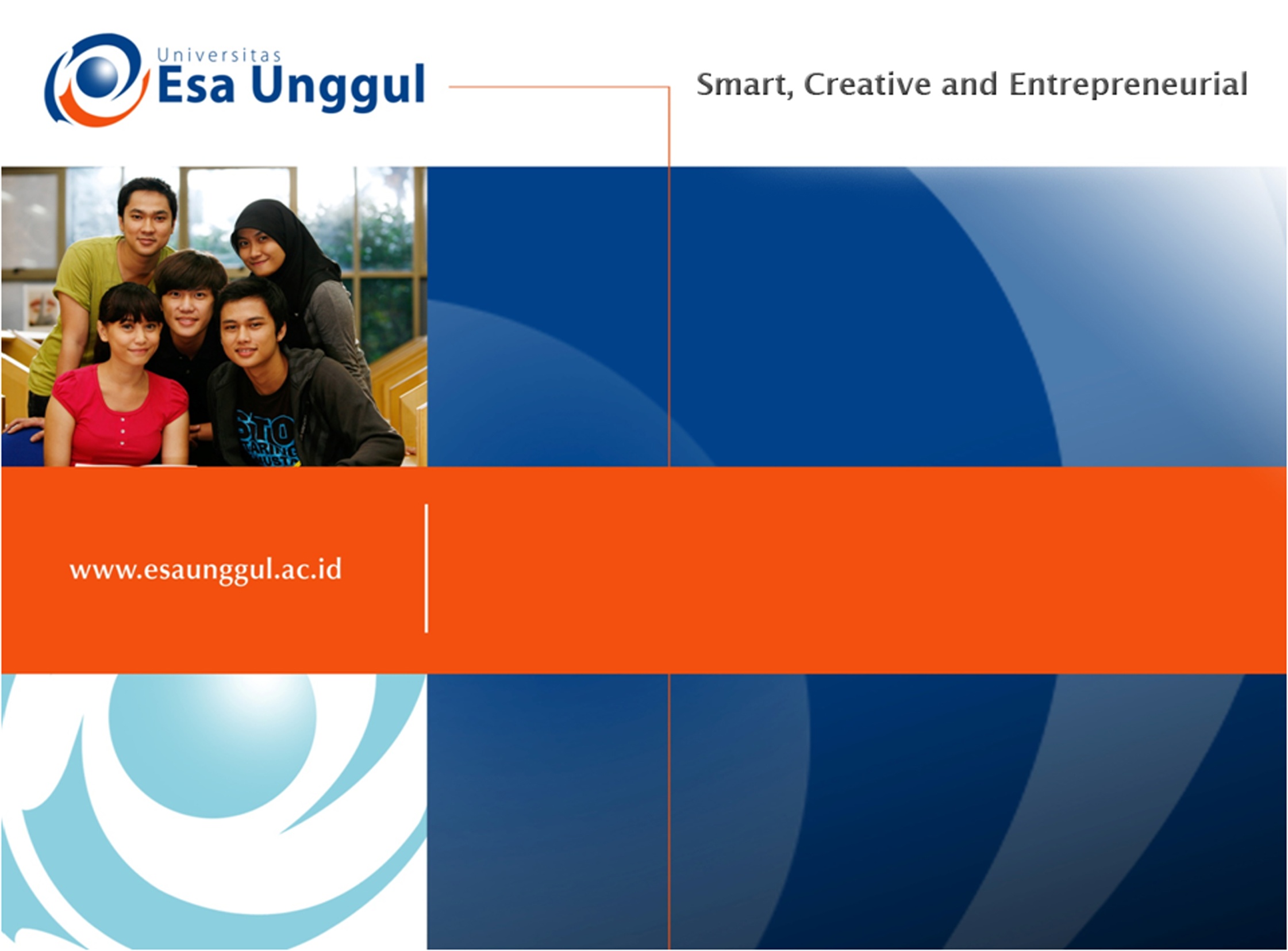 PENILAIAN AKREDITASI PUSKESMAS
Laela Indawati, SSt.MIK., MKM
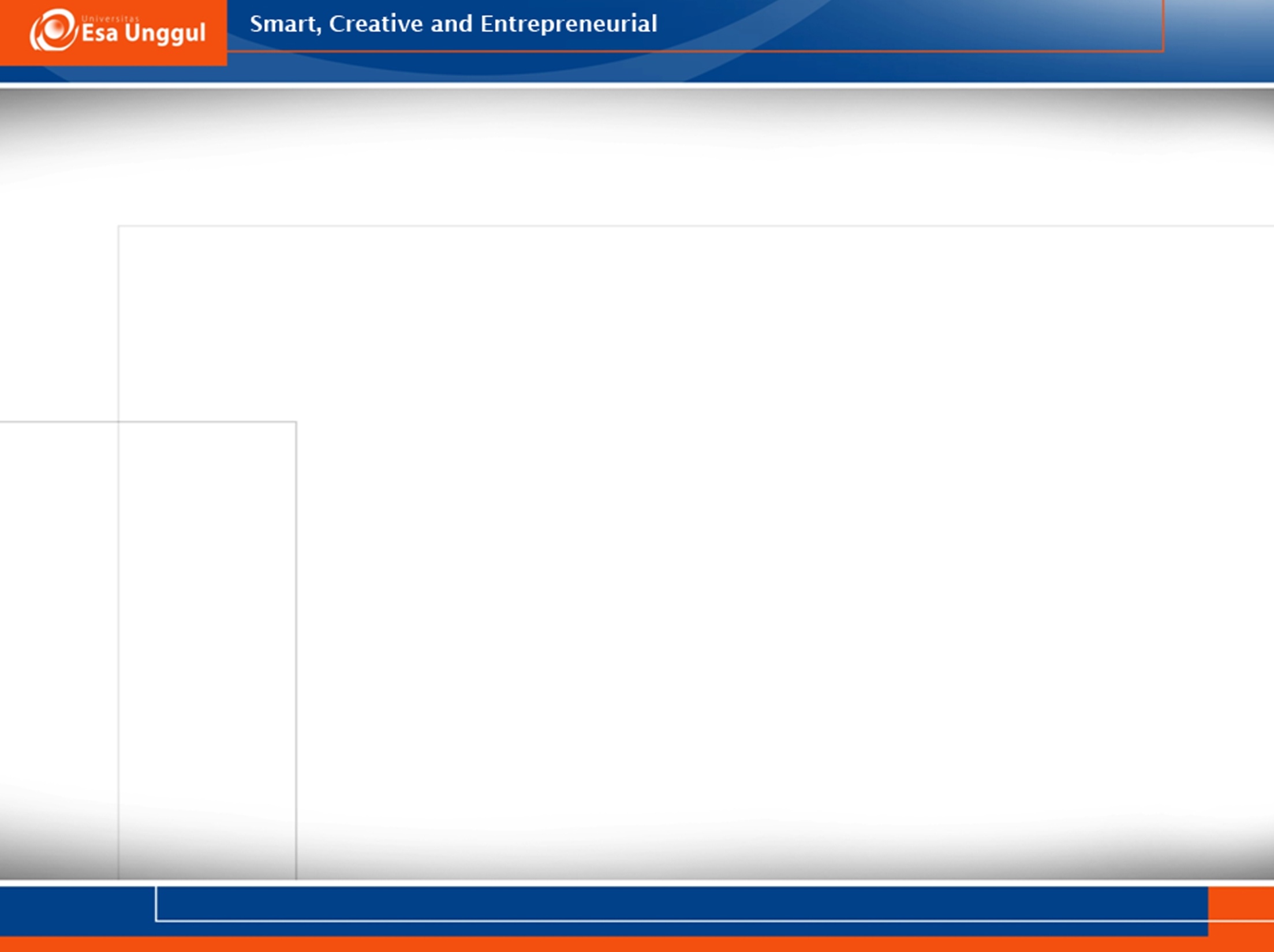 AKREDITASI FASKES TINGKAT PERTAMA
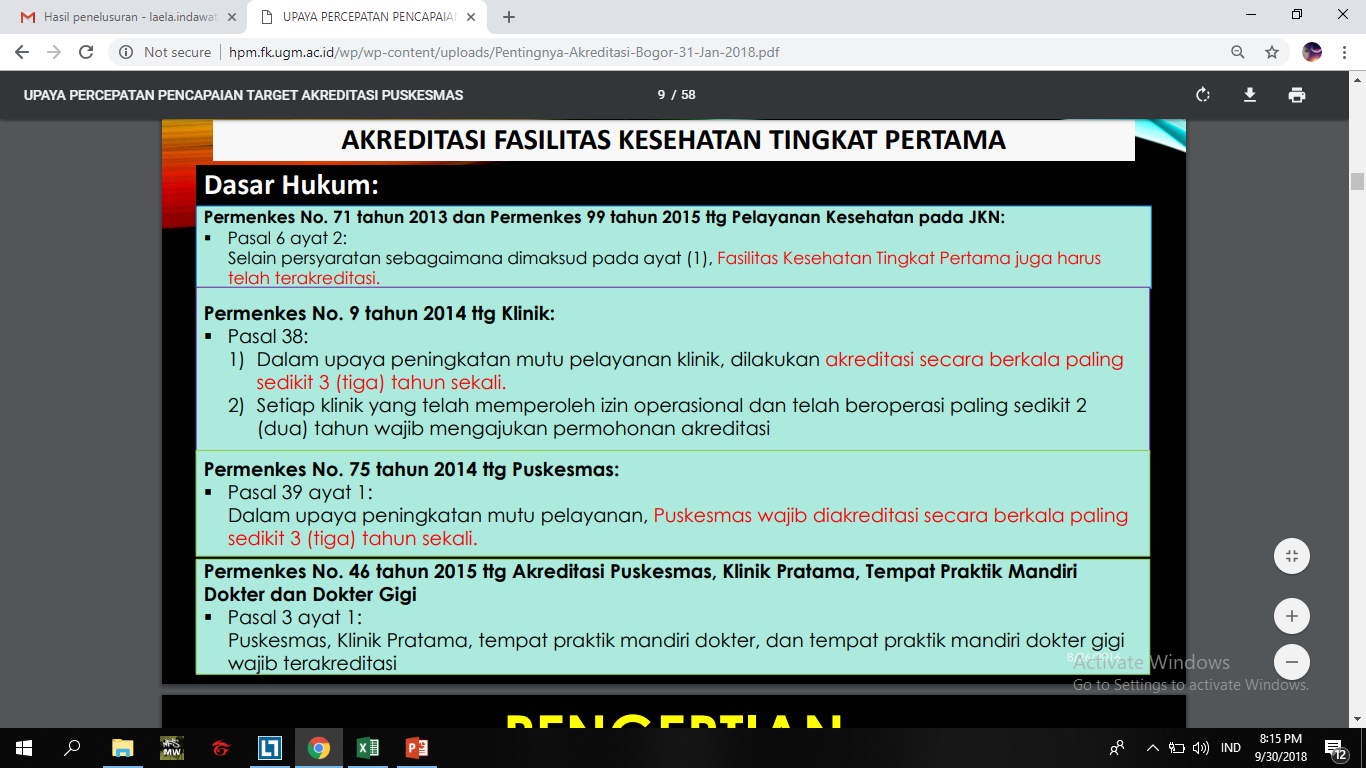 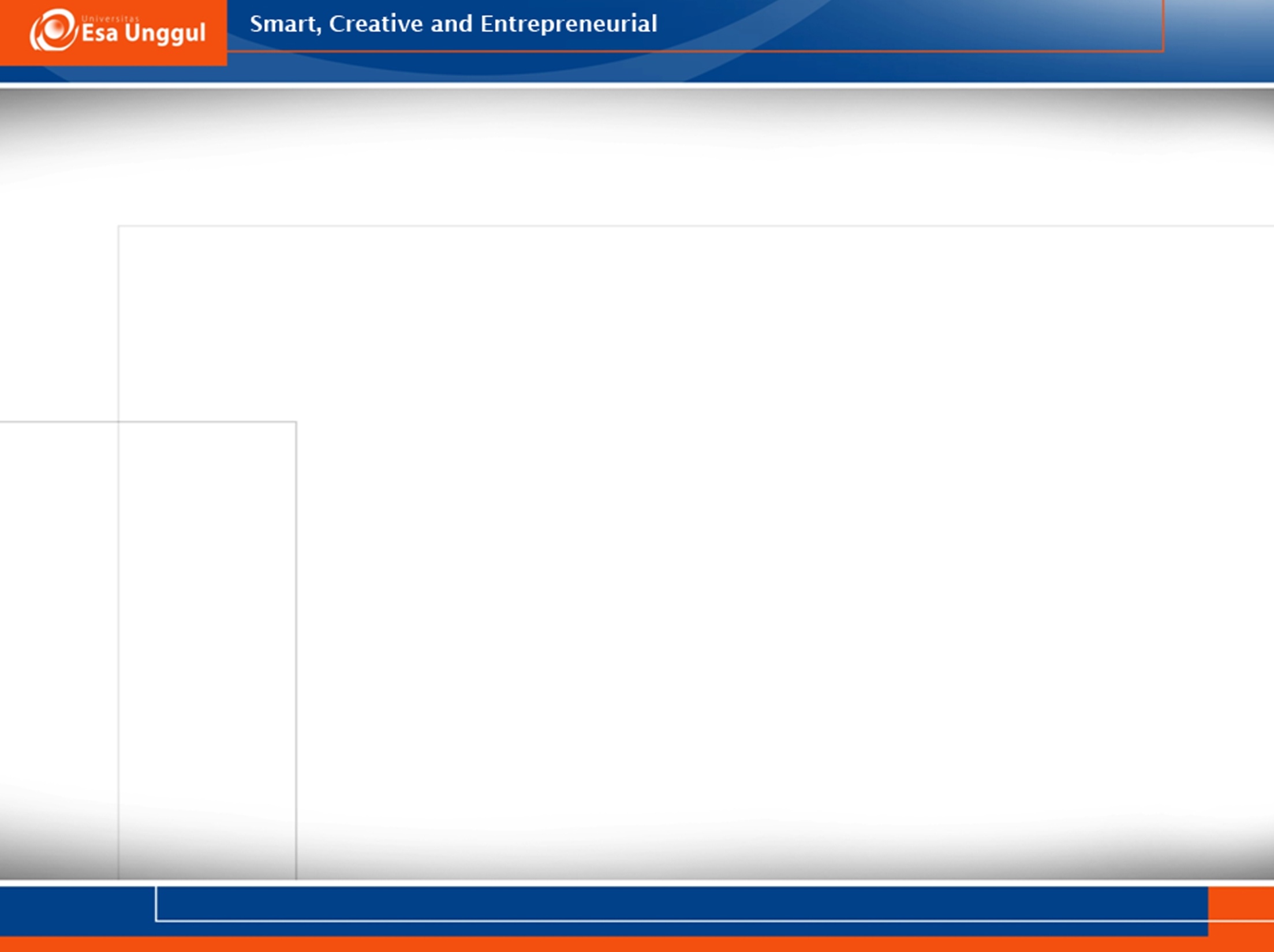 REGULASI YANG PERLU DIKETAHUI
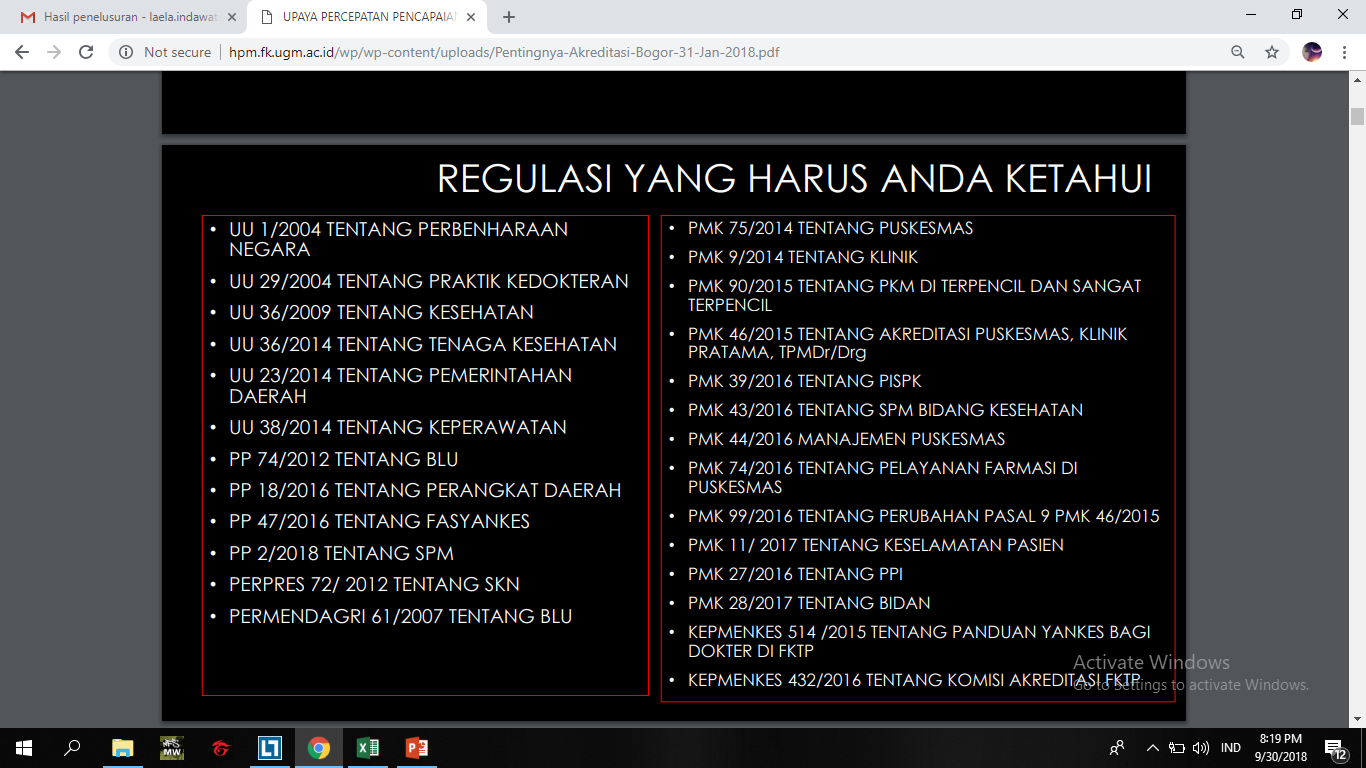 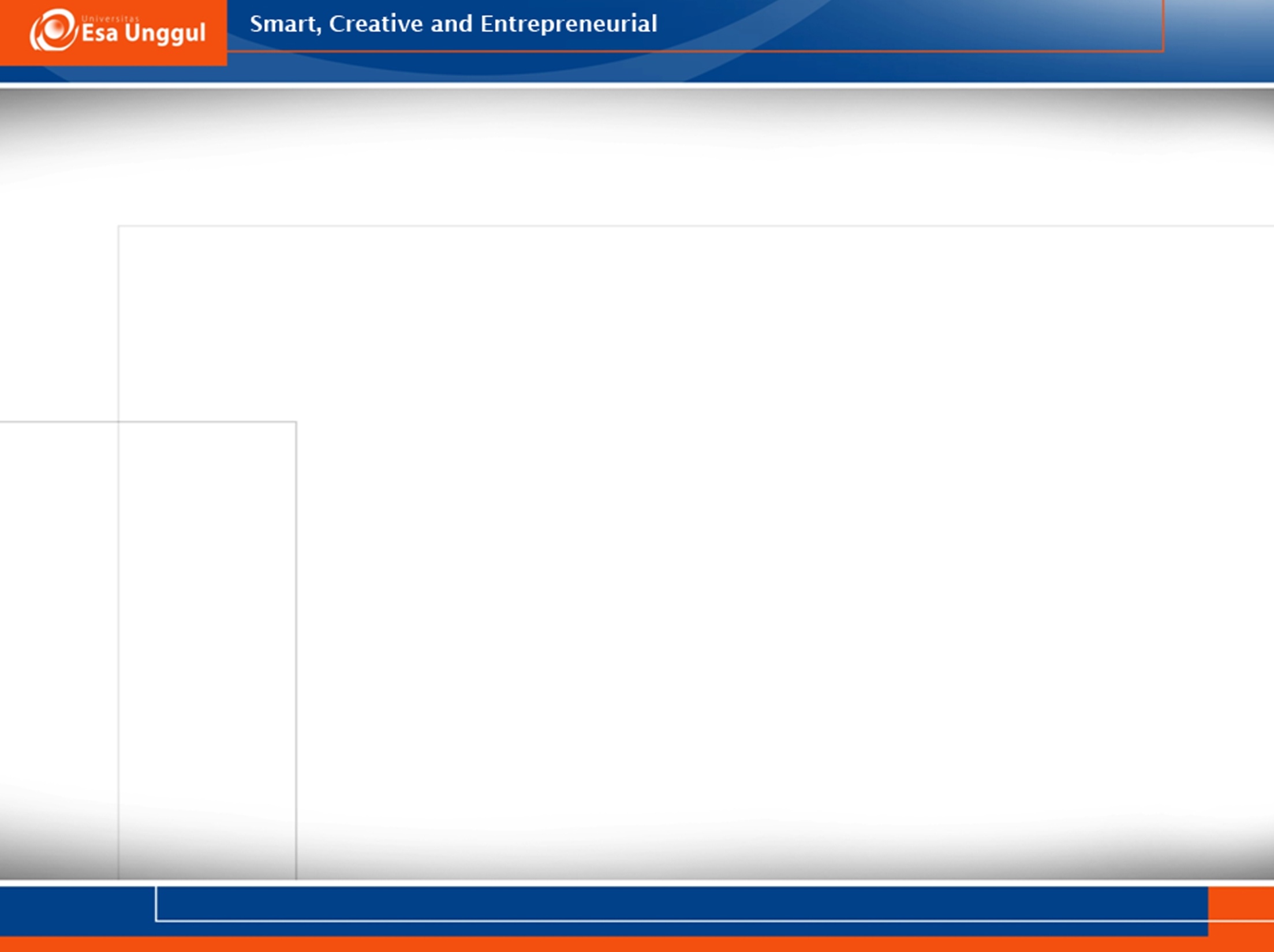 Penilaian Akreditasi FKTP pada puskesmas di golongkan menjadi:
Akreditasi paripurna atau akreditasi penuh
Akreditasi utama
Akreditasi madya
Akreditasi dasar
Tidak terakreditasi
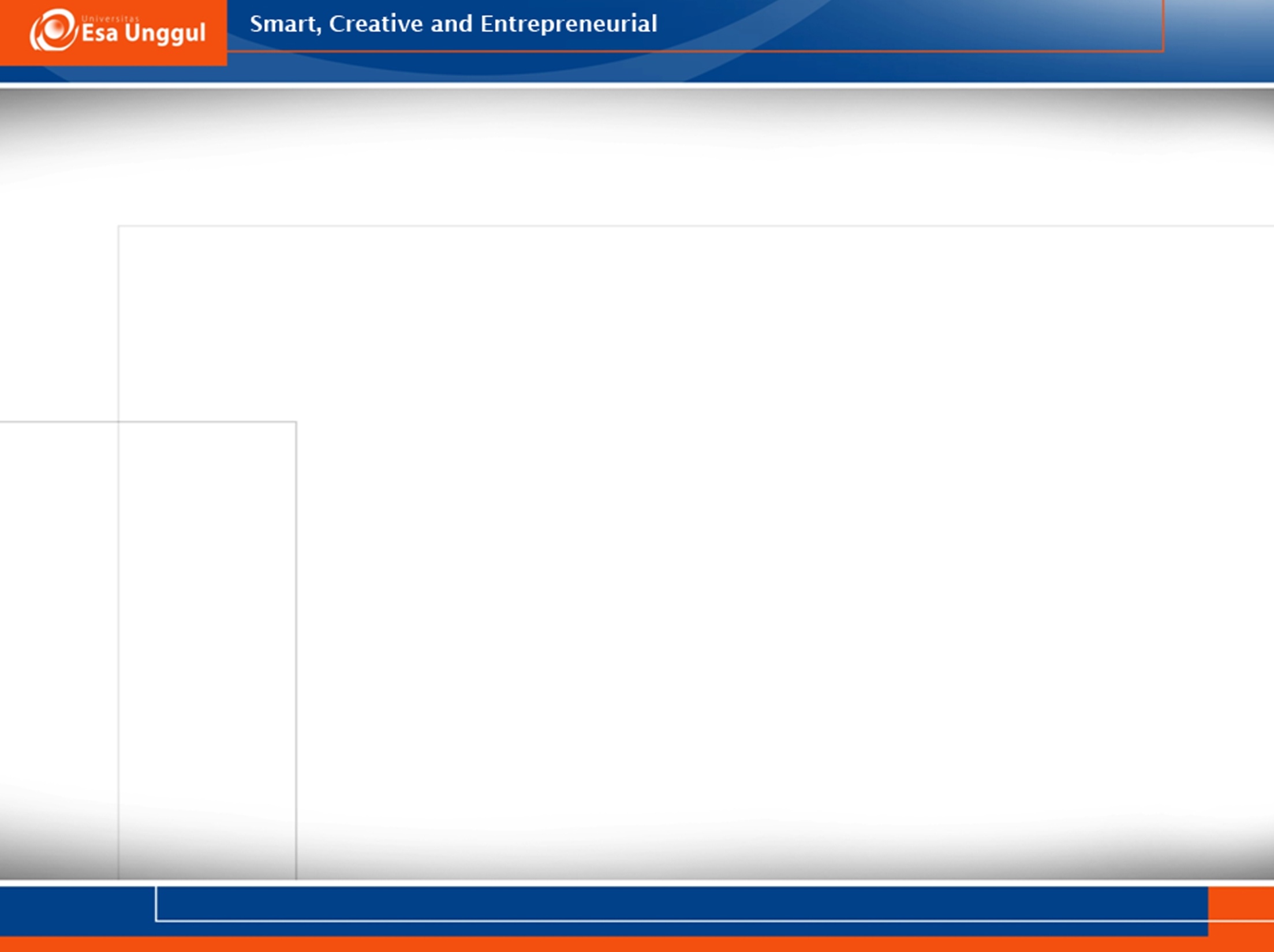 Penilaian Akreditasi klinik pratama di golongkan menjadi :

 Akreditasi paripurna atau penuh
 Akreditasi madya
 Akreditasi dasar
 Tidak terakreditasi
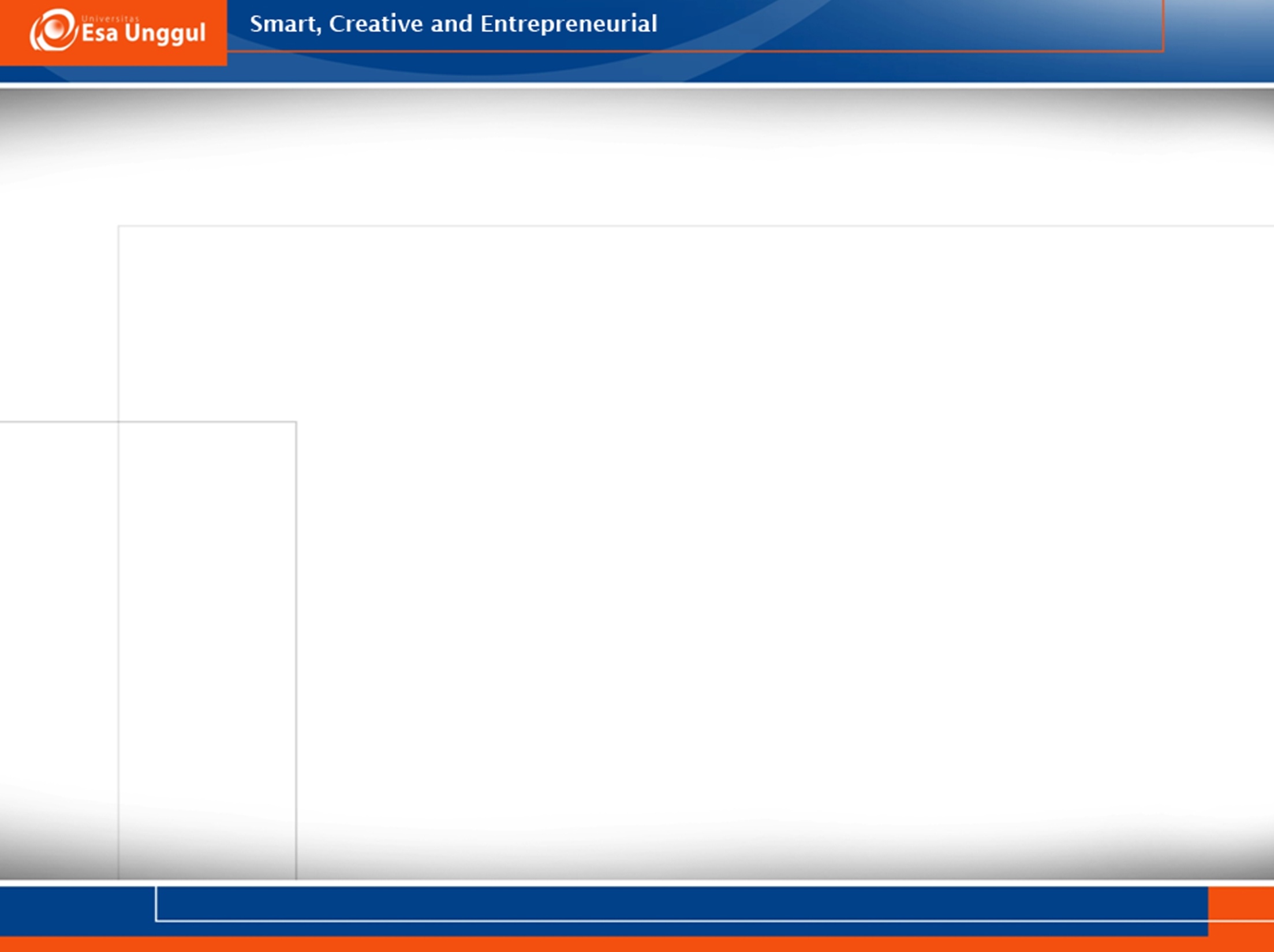 Penilaian Akreditasi Dokter Praktek Mandiri di golongkan menjadi :

Terakreditasi
Tidak terakreditasi
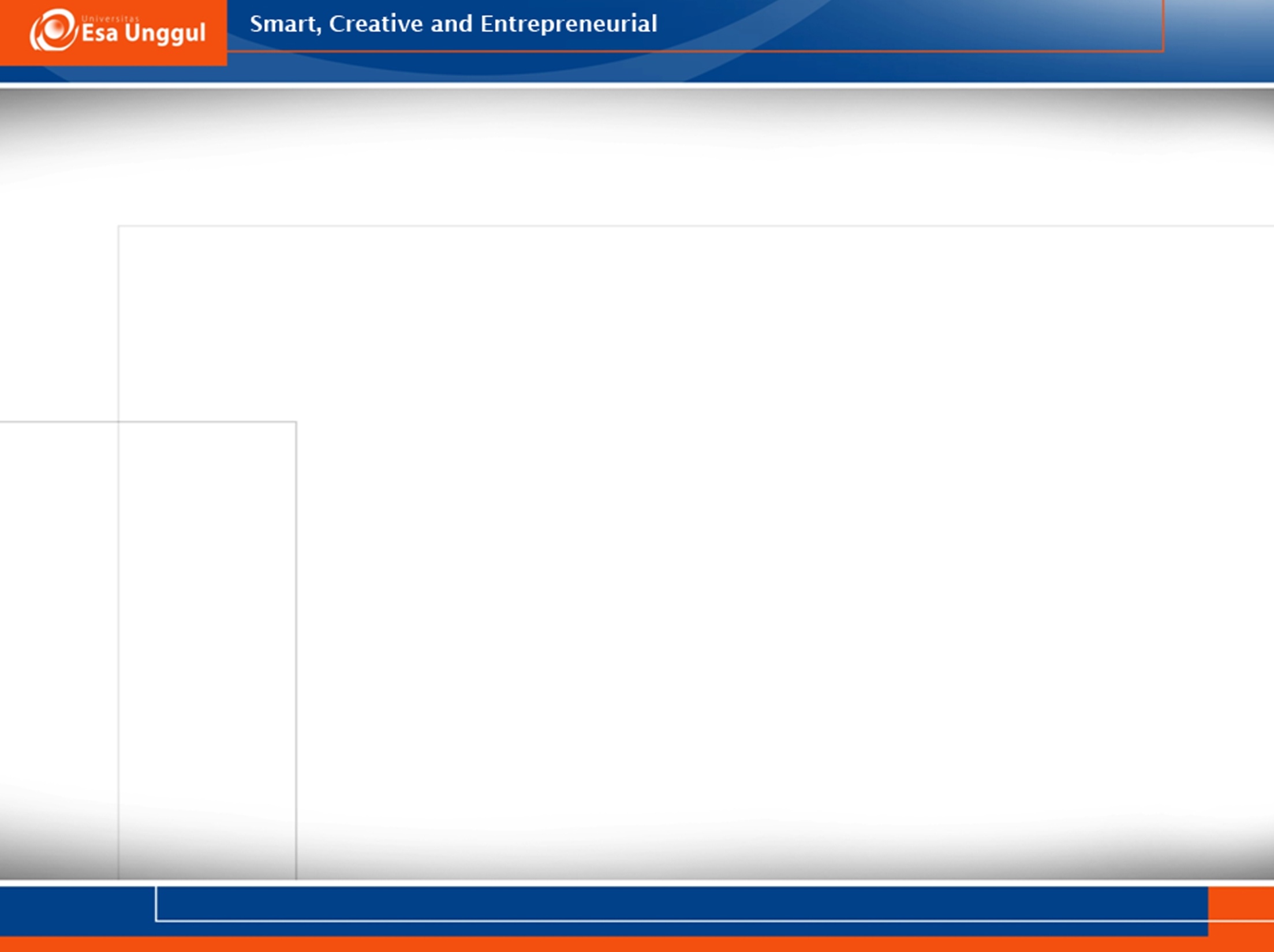 Standar akreditasi disusun dalam 9 Bab dengan 776 elemen penilian (EP) :

Bab I. Penyelenggaraan Pelayanan Puskesmas (PPP) dengan 59 EP
Bab II. Kepemimpinan dan Manajemen Puskesmas (KMP) dengan 121 EP
Bab III. Peningkatan Mutu dan Manajement Resiko (PMMR) dengan 32 EP
Bab IV. Upaya Kesehatan Masyarakat dan Berorientasi Sasaran (UKMBS) dengan 101 EP
Bab V. Kepemimpinan dan Manajement Upaya Kesehatan Masyarakat (KMUKM) dengan 101 EP
Bab VI. Sasaran Kinerja UKM (SKUKM) dengan 29 EP
Bab VII. Layanna Klinis yang Berorientasi PAsien (LKBP) dengan 151 EP
Bab VIII. Manajement Penunjang LAyanan Klinis (MPLK) dengan 172 EP
Bab IX. Peningkatan Mutu Klinis dan Keselamatan Pasien (PMKP) dengan 58 EP
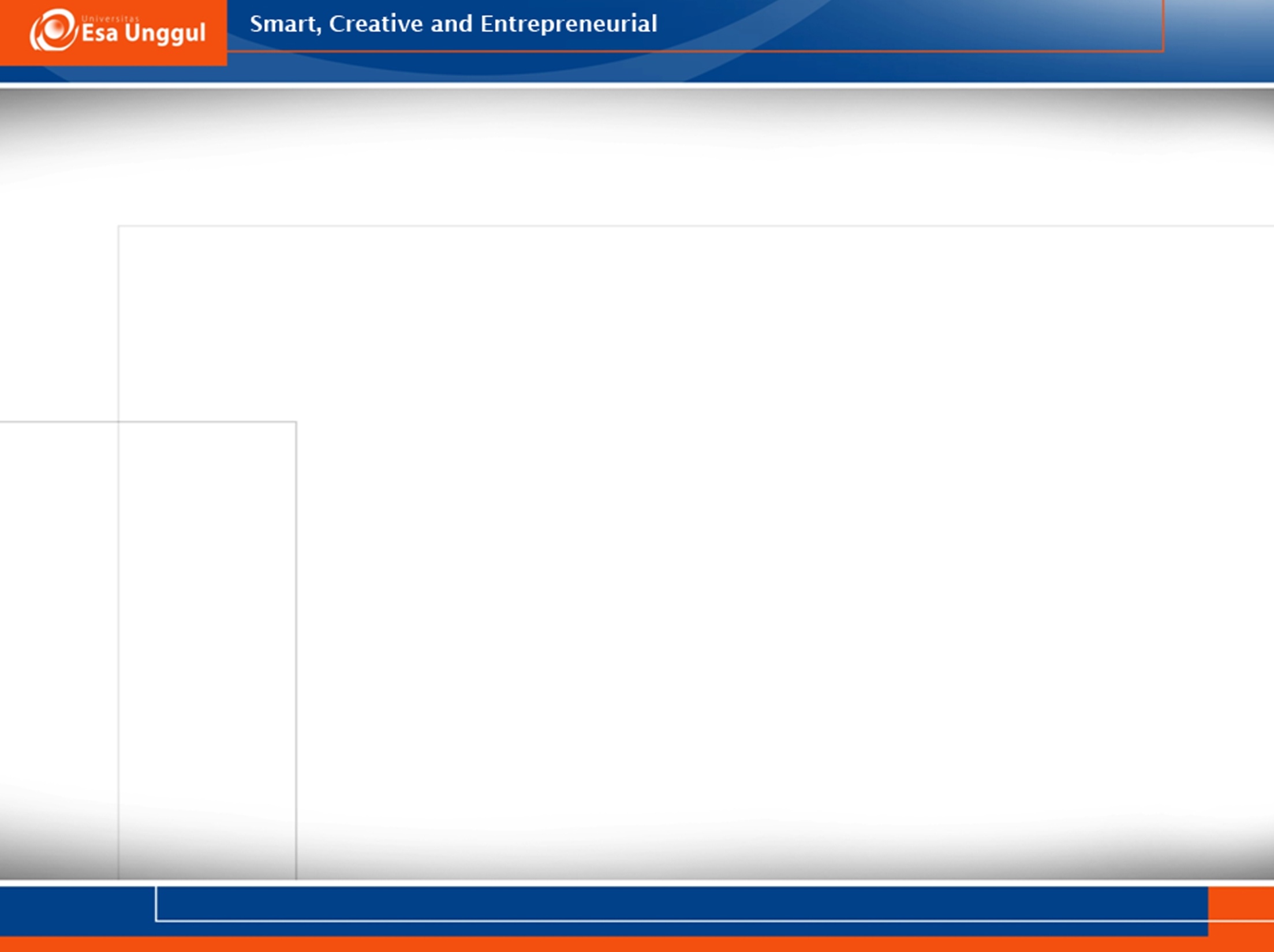 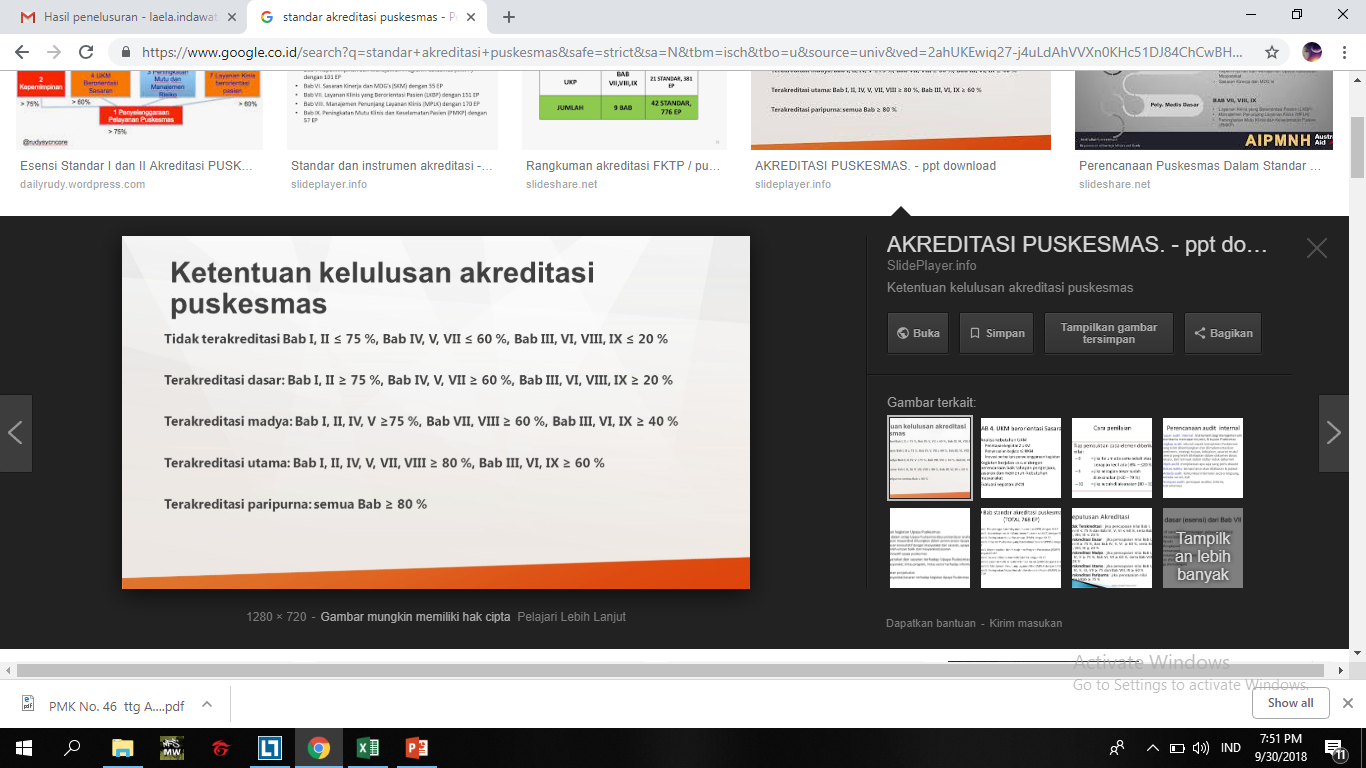 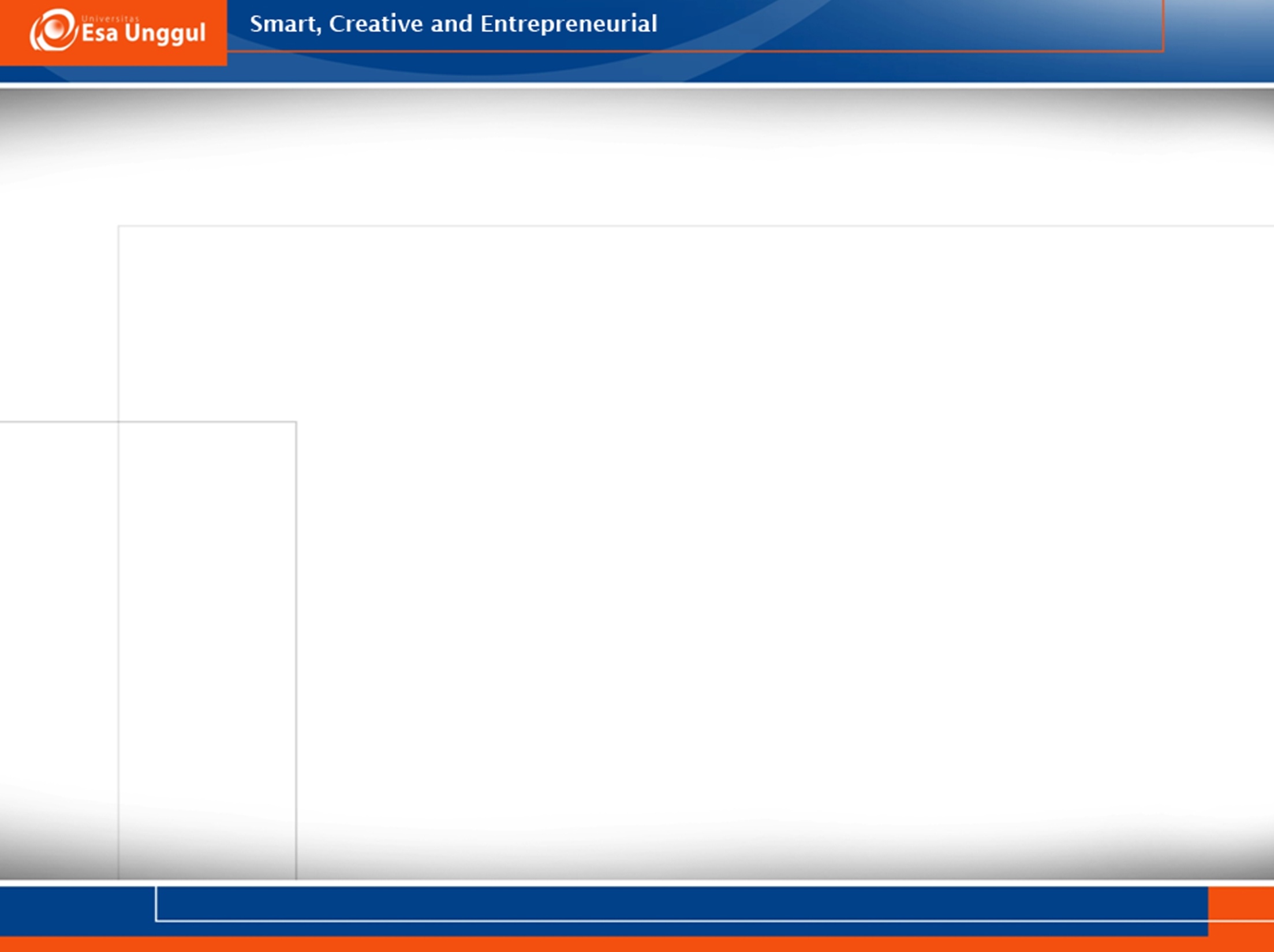 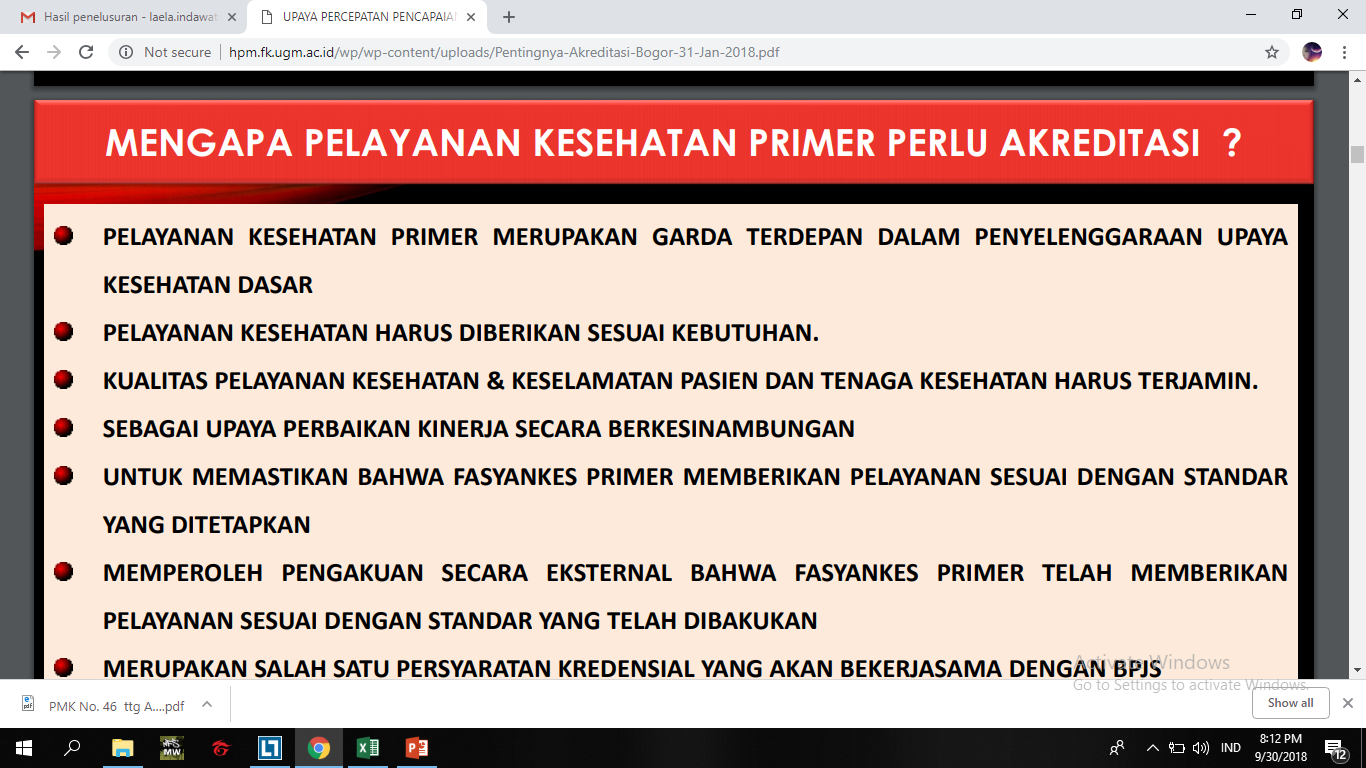 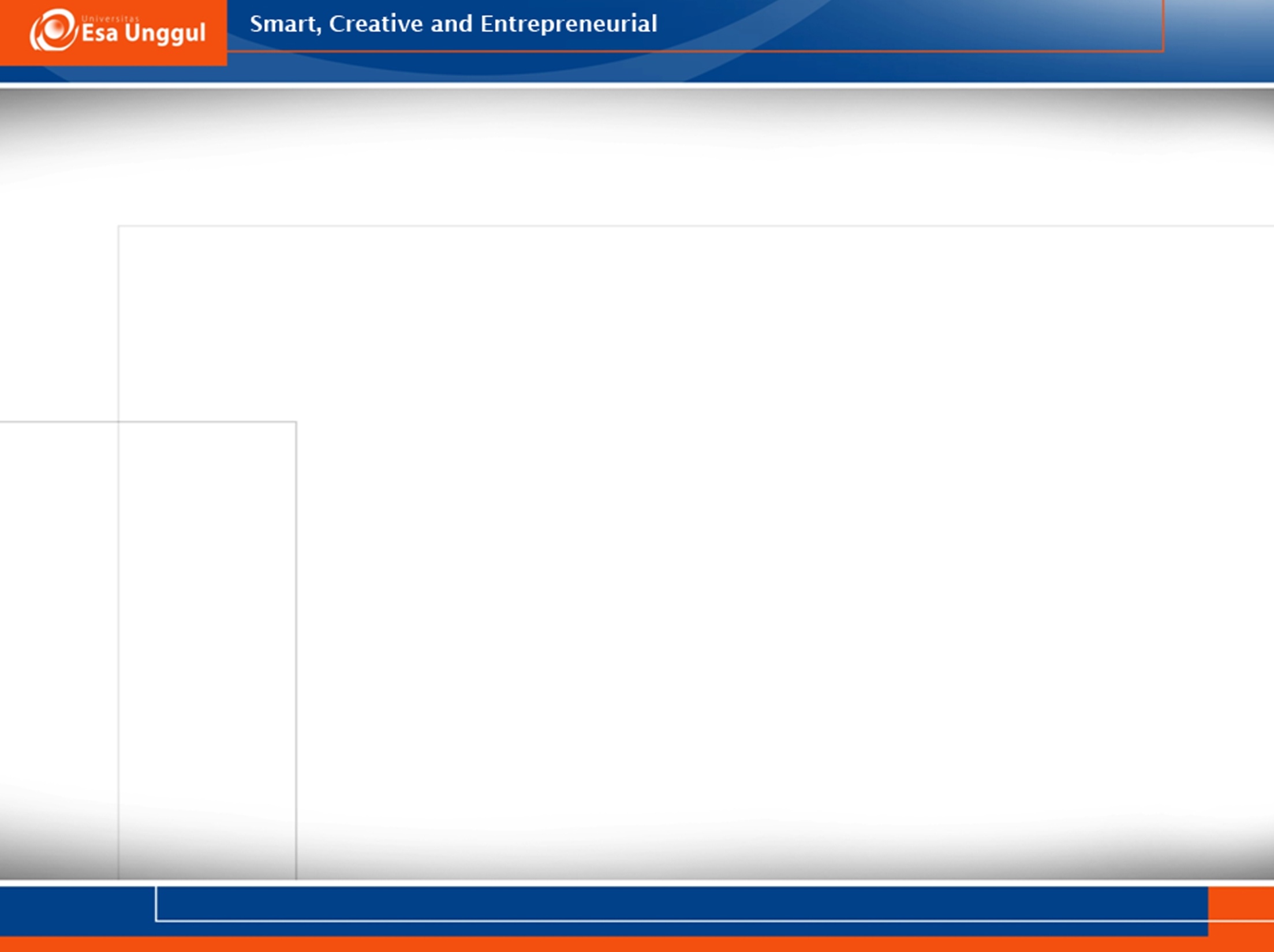 MANFAAT AKREDITASI FASYANKES
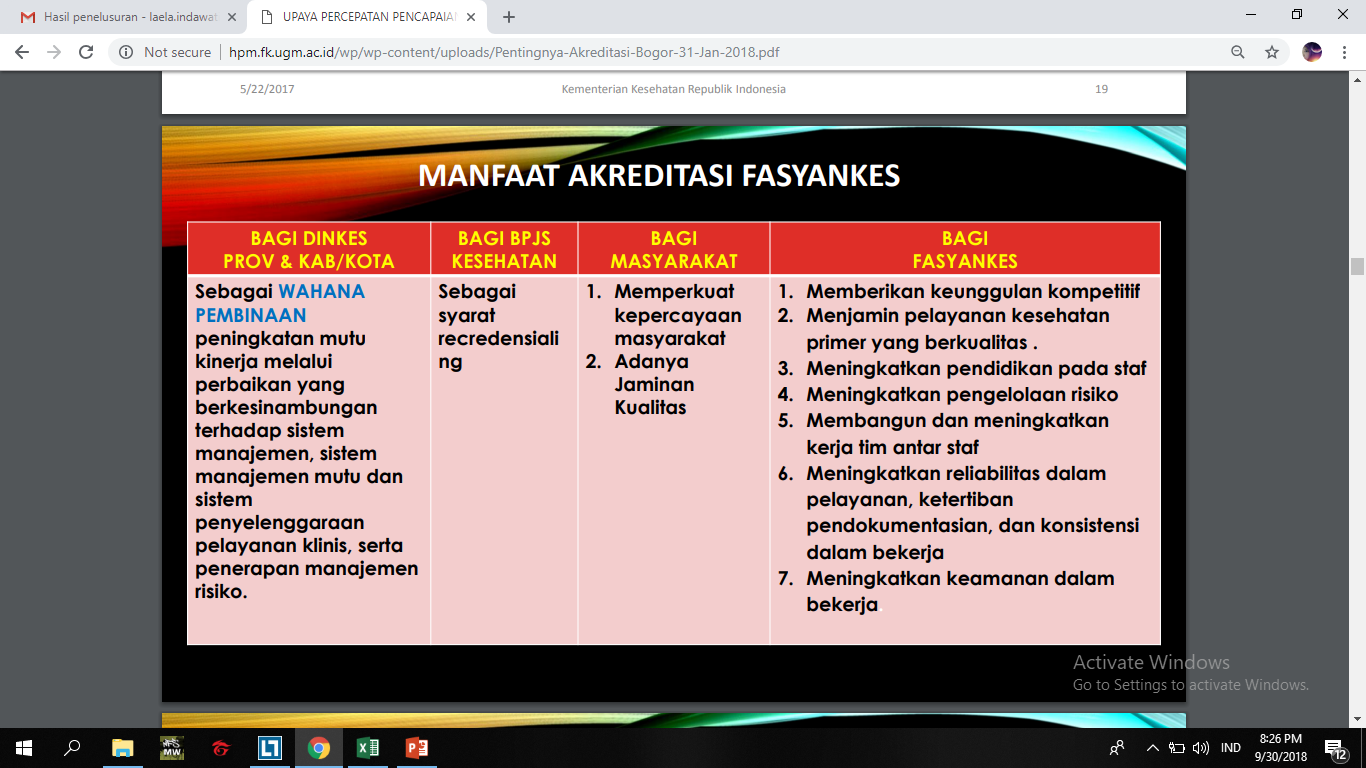 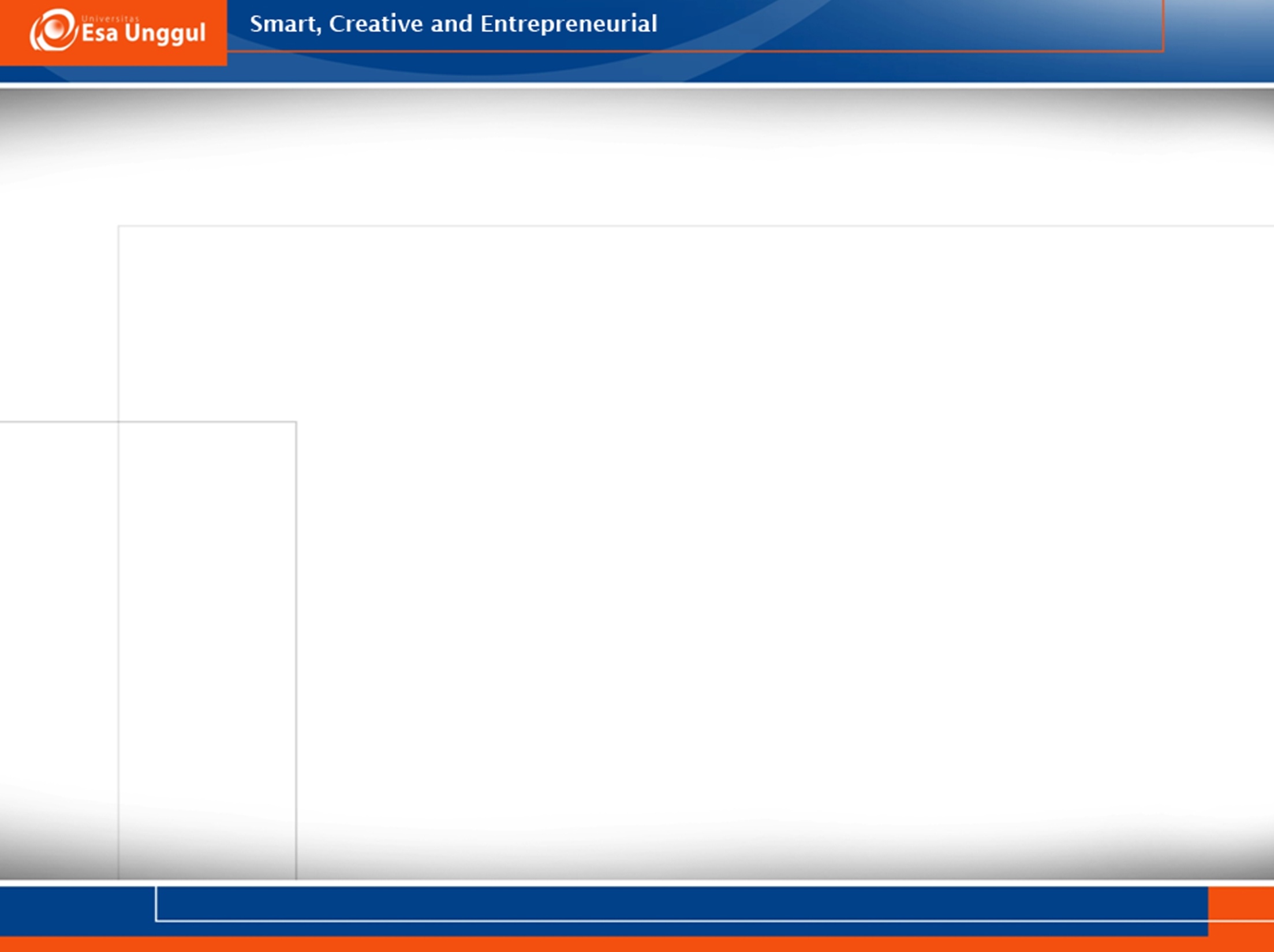 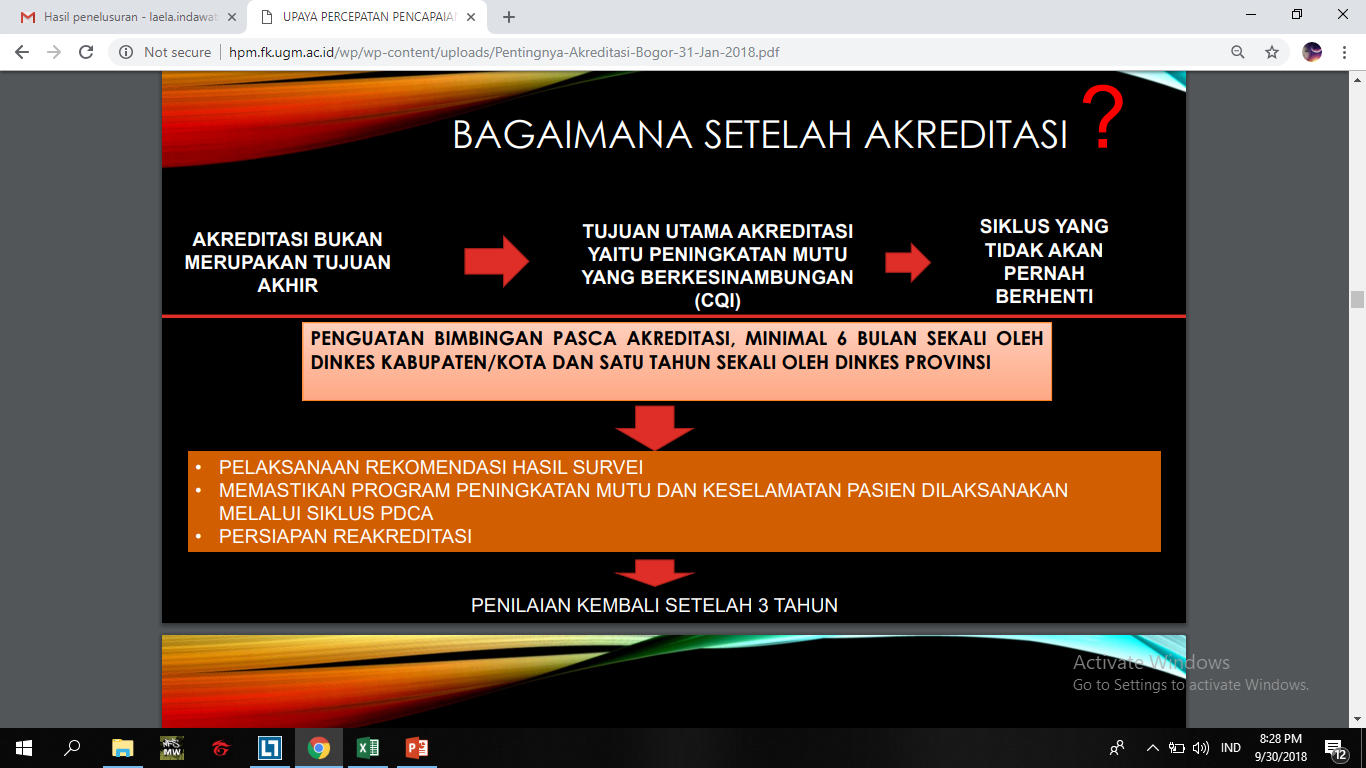 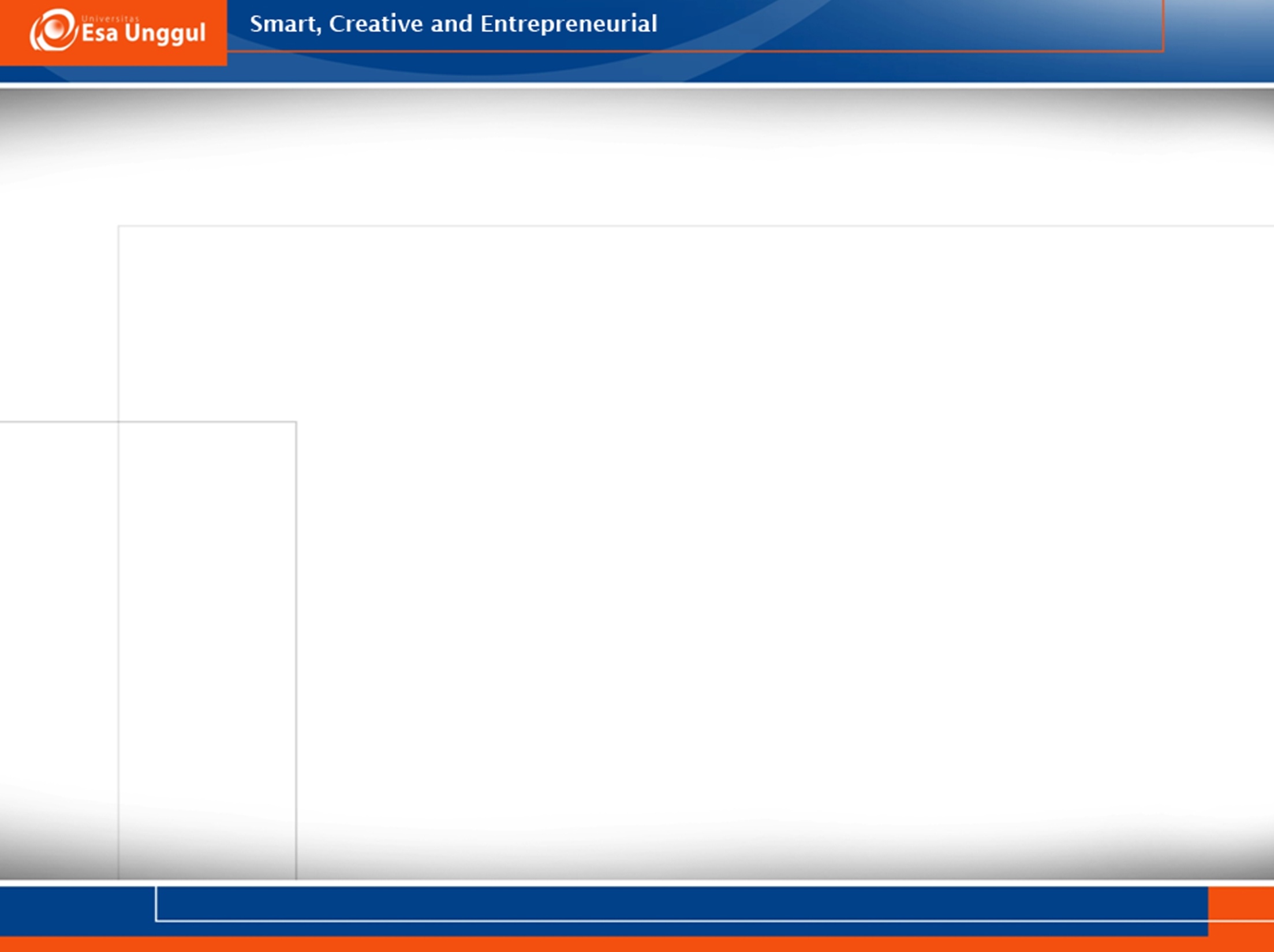 KONSEP PENINGKATAN MUTU PELAYANAN MELALUI AKREDITASI DI FASYANKES
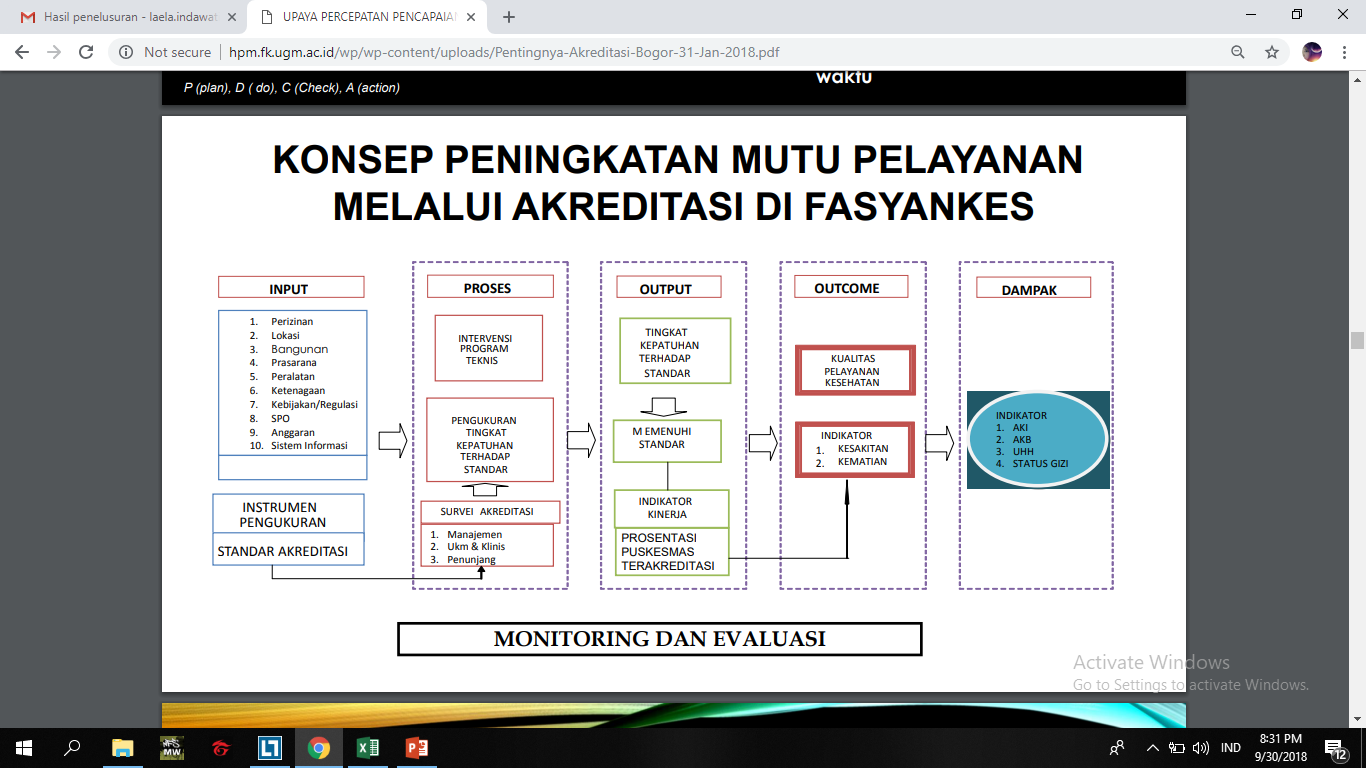 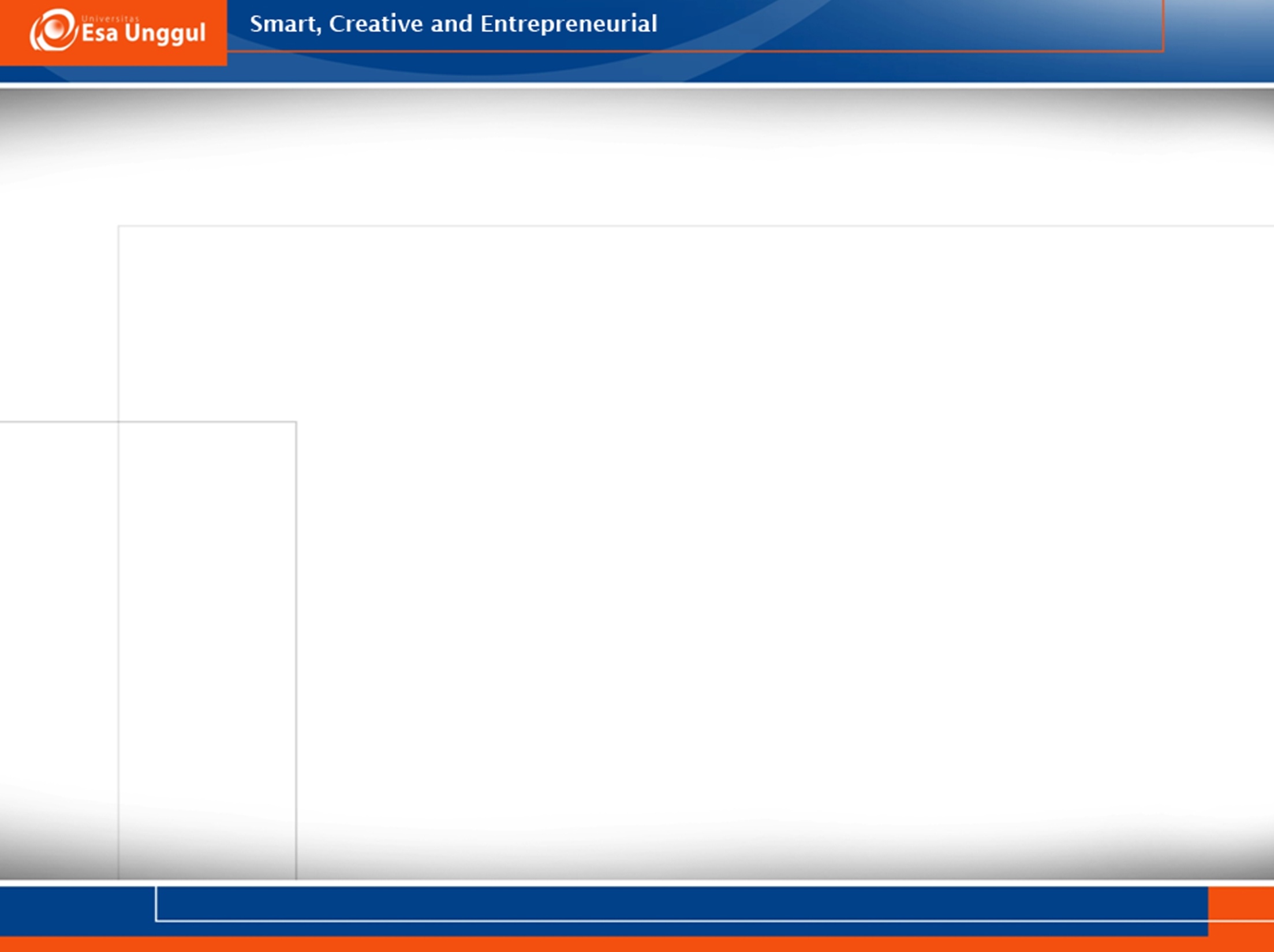 TAHAPAN AKREDITASI FKTP
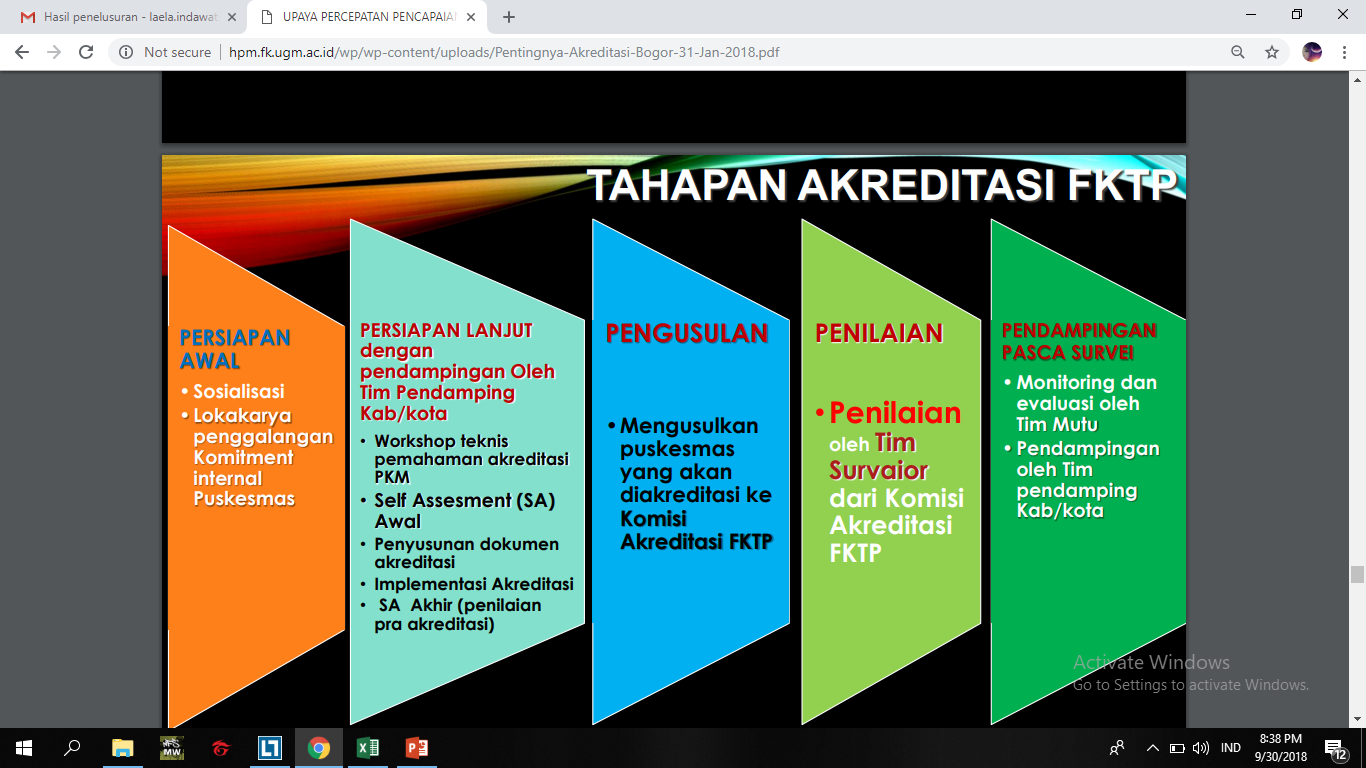 REFERENSI
dr. H. KM. TAUFIQ, MMR. Sekretaris Eksekutif Komisi Akreditasi Fasilitas Kesehatan Tingkat Pertama Direktorat Jenderal Pelayanan Kesehatan Kementerian Kesehatan Republik Indonesia. “PENTINGNYA AKREDITASI PUSKESMAS DALAM MENJAMIN MUTU YANKES PRIMER”
Peraturan Menteri Kesehatan Republik Indonesia Nomor 46 Tahun 2015 Tentang Akreditasi Puskesmas, Klinik Pratama, Tempat Praktik Mandiri Dokter, Dan Tempat Praktik Mandiri Dokter Gigi